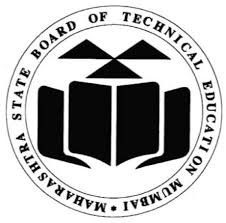 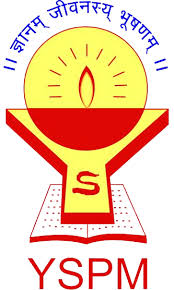 Design Thinking Fundamentals
UI/UX DESIGN
Introduction to Design Thinking
Concept:
Design thinking is an iterative process that seeks to understand users, challenge assumptions, and redefine problems to identify alternative strategies and solutions. It is a user-centric approach to problem-solving.

Purpose:
To foster innovation by addressing user needs and experiences.
Design Thinking
The Five Stages of Design Thinking
1. Empathize: Understand user needs.
2. Define: Articulate the problem.
3. Ideate: Generate ideas.
4. Prototype: Build representations.
5. Test: Gather feedback.
Five Stages Of Design Thinking
Introduction to UI/UX
Definition of Design in Digital Media:
Creating visual and interactive elements for digital platforms.

User Interface (UI):
Graphical layout including buttons, icons, screens.

User Experience (UX):
Overall user interaction experience, including usability and accessibility.
Design in Digital Media
Difference between UI & UX
UI: Focuses on the look and feel of the product.
UX: Focuses on the overall experience of the user.
Difference between UI & UX
UI vs UX
History and Need for UI/UX
History of UX:
Term coined by Don Norman in the 1990s, rooted in earlier practices.

Need for UI:
Visual engagement, easy navigation, brand alignment.

Need for UX:
Meeting user needs, enhancing satisfaction, reducing frustration.
History Of UI & UX
History of UI & UX
Need of UI & UX
Need for UI:
Visual engagement, easy navigation, brand alignment.

Need for UX:
Meeting user needs, enhancing satisfaction, reducing frustration.
Importance of UI & UX in Application
Why UI & UX
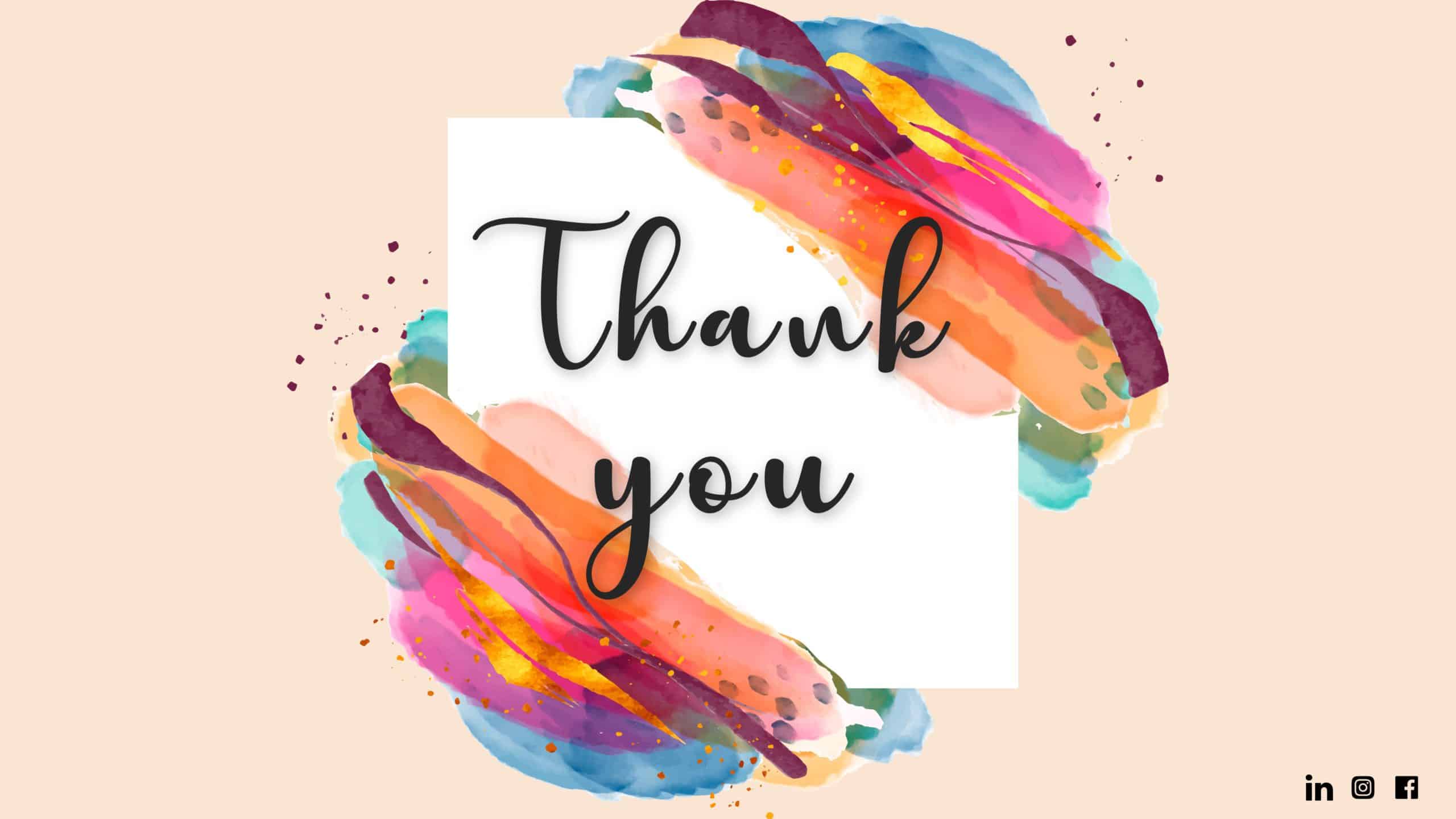